WHAT DOES THE BIBLE SAY ABOUT REACHING OUR POTENTIAL?
 
GENESIS 1:27. So God created man in his own image, in the image of God he created him; 
male and female he created them. 

Context: This verse is from the Biblical narrative on God’s creation of humankind.
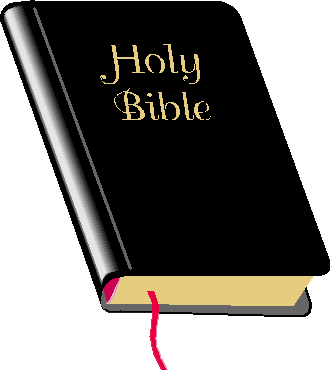 WHAT DOES THE BIBLE SAY ABOUT REACHING OUR POTENTIAL?
 
JEREMIAH 29:11. For I know the plans I have for you, declares the LORD, plans for welfare 
and not for evil, to give you a future and a hope. 

Context:  The prophet Jeremiah is repeating the words that God gave him to speak to the Israelites while

they were in exile.

Jeremiah is confronting a false prophet who was teaching that the Jews would be delivered from exile

 in two years. But before the words in this verse were spoken, Jeremiah told the people that God said
 
that they should “seek the peace and prosperity” in the place where they presently found themselves and

and that they then would profit from that peace and prosperity.

Jeremiah also told the people that God had revealed to him that their exile would be for 70 more years.
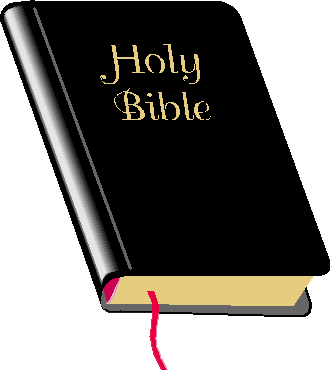 WHAT DOES THE BIBLE SAY ABOUT REACHING OUR POTENTIAL?

PSALMS 139:13-16. For you formed my inward parts; you knitted me together in my 
mother's womb. I praise you, for I am fearfully and wonderfully made. Wonderful are your 
works; my soul knows it very well. My frame was not hidden from you, when I was being 
made in secret, intricately woven in the depths of the earth. Your eyes saw my unformed 
substance; in your book were written, every one of them, the days that were formed for 
me, when as yet there was none of them. 

Context: 

Psalm 139  is a prayer about the all-knowing character of God. 

It is believed to have been written by David, but it is not known when. 
Some consider this Psalm to be the most munificent of all psalms.
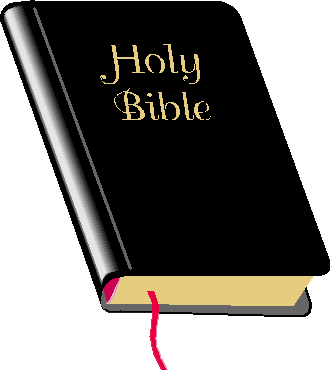 WHAT DOES THE BIBLE SAY ABOUT REACHING OUR POTENTIAL?
 
JOHN 10:10 . The thief comes only to steal and kill and destroy. I came that they may have live and
 have it abundantly.

Context: This statement is spoken by Jesus to the people of Jerusalem, where the Temple was located. 

 Jesus is portraying himself as the good shepherd while earthly rulers of the temple has false leaders.  
This pronouncement follows a healing that demonstrates the divinity of the Christ. 

In stating that He is the good shepherd, Jesus reveals that He is the legitimate and authorized leader sent

by God in contrast to some earthly leaders who do not have the well-being of the people at heart.
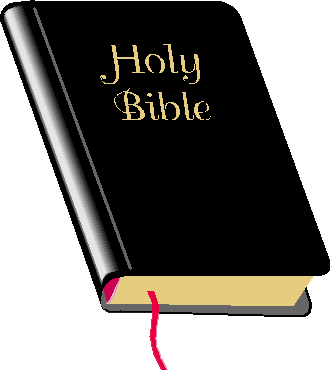 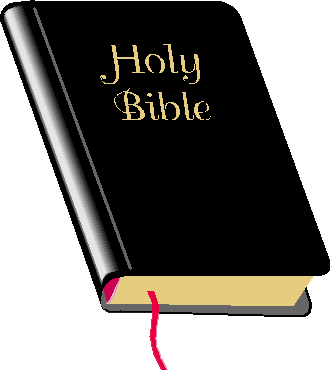 WHAT DOES THE BIBLE SAY ABOUT REACHING OUR POTENTIAL?
 
Acts 2:1-6. When the day of Pentecost came, they were all together in one place. Suddenly 
a sound like the blowing of a violent wind came from heaven and filled the whole house 
where they were sitting. They saw what seemed to be tongues of fire that separated and 
came to rest on each of them. All of them were filled with the Holy Spirit and began to 
speak in other tongues as the Spirit enabled them. Now there were staying in Jerusalem 
God-fearing Jews from every nation under heaven. When they heard this sound, a crowd 
came together in bewilderment, because each one heard their own language being 
spoken. 

Context: In Acts 1:4-8, the risen Lord Jesus instructed the disciples to wait in Jerusalem for the 
promise of the Father, the Holy Spirit. Jesus explained that they would “be baptized with the Holy Spirit 
not many days from now” (Acts 1:5) and that they would receive power to be Christ’s “witnesses both in 
Jerusalem, and in all Judea and Samaria, and even to the remotest part of the earth” (Acts 1:8). 

Acts 2 narrates the fulfillment of the Lord’s promises: both the gift of the Holy Spirit and the empowerment  
to witness to the whole world.
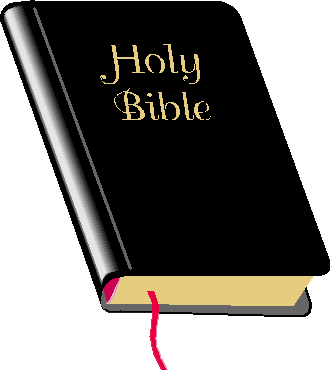 WHAT DOES THE BIBLE SAY ABOUT REACHING OUR POTENTIAL?
PHILIPPIANS 4:13. I can do all things through him who strengthens me. Context: In the first 3 
chapters of his letter to the Philippians, Paul has shared with them his struggles and sufferings as he has 
witness for Christ.

He encouraged the Philippians in the improvements they made in their worship and fellowship among
themselves, and admonished them to persevere. This verse are his concluding remarks when he 
asserts that  he could bear any trial, perform any duty, subdue any evil propensity of his nature, and meet 
all the temptations incident to any condition of prosperity or adversity to serve the purpose that God has 
called him to.

He also states his assurance that God would not require of him anything that he would not be able to do.
WHAT DOES THE BIBLE SAY ABOUT REACHING OUR POTENTIAL?
 
GENESIS 1:27. So God created man in his own image, in the image of God he created him; male and female
he created them. 


JEREMIAH 29:11. For I know the plans I have for you, declares the LORD, plans for welfare and not for evil, to
and not for evil, to give you a future and a hope. 


PSALMS 139:13-16. For you formed my inward parts; you knitted me together in my mother’s womb, I praise

for I am fearfully and wonderfully made. Wonderful are your works, my soul knows it well. My frame was not 
hidden from you, when I was being made…. Your eyes saw my unformed substance, in your book were written

…the days that were formed for me….

JOHN 10:10 . The thief comes only to steal and kill and destroy. I came that they may have live and
 have it abundantly.

Acts 21-6  When the day of Pentecost came, they were all together in one place… All of them were filled with
the Holy Spirit and began to speak in other tongues as the Spirit enabled them. 

Philippians 4:13. I can do all things through him who strengthens me.